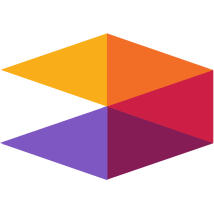 Laradock
2019-11-24 (RIC)
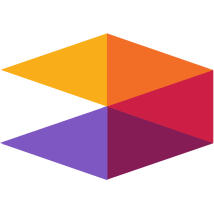 What is covered in the lecture?
What is Laradock?
Features
Quick Overview
Xdebug
commands
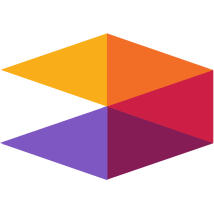 What is Laradock?
Laradock is a full PHP development environment based on Docker.
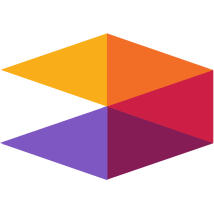 Fetures
Easy switch between PHP versions: 7.3, 7.2
Choose your favorite database engine: MySql, Postgres, MariaDB
Each Software runs on its own container: PHP-FPM, NGINX, Apache
Easy to customize any container, with simple edit to the Dockerfile.
All Images extends from an official base Image. (Trusted base Images)
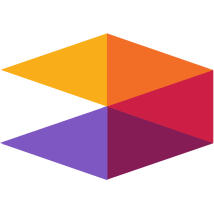 Fetures
Pre-configured NGINX to host any code at your root directory.
Can use Laradock per project, or single Laradock for all projects.
Easy to install/remove software’s in Containers using environment variables
Clean and well structured Dockerfiles (Dockerfile).
Everything is visible and editable.
Fast Images Builds
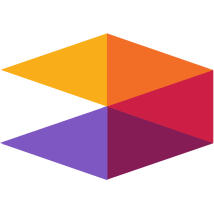 Quick Overview
1. Clone Laradock inside Laravel PHP project:
git clone https://github.com/Laradock/laradock.git
2. Clone Laradock inside Laravel PHP project:
cp env.example .env
3. Run containers
docker-compose up -d nginx mysql phpmyadmin redis workspace
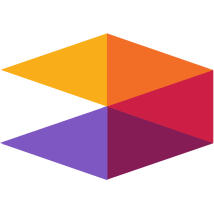 Quick Overview
5. Edit .env
DB_HOST=mysql 
		REDIS_HOST=redis 
		QUEUE_HOST=beanstalkd
6. Go to workspace
Docker-composer exec workspace bash
7. Install dependences
Composer install
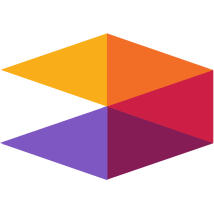 Xdebug
1. Edit laradock/.env
WORKSPACE_INSTALL_XDEBUG=TRUE 
WORKSPACE_INSTALL_WORKSPACE_SSH=TRUE 
PHP_FPM_INSTALL_XDEBUG=TRUE
2. Build php and nginx
Docker-composer build php-fpm nginx
3. Run nginx
Docker-composer up –d nginx
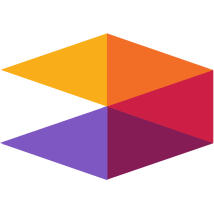 Some commands
Docker-composer up –d {container names}

Docker-composer stop {container names}

Docker-composer build {container names}

Docker-composer build –no-cahce {container names}

Docker-composer exec workspace bash
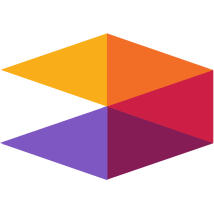 Thank You